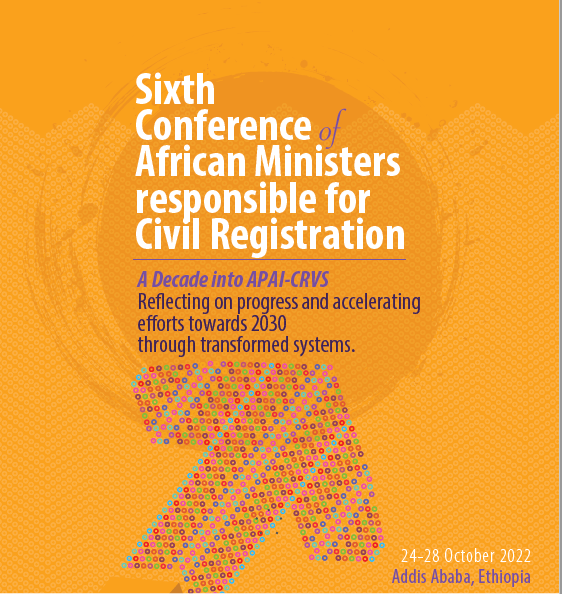 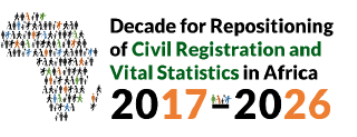 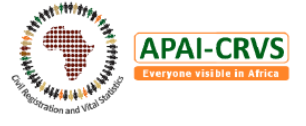 Medical Certification of Causes of Death- South African Experience
Presenter: Mosidi Nhlapo
Statistics South Africa
South Africa
Content of presentation
Key Stakeholders
Applicable legal instruments
Key interventions 
Quality of certification 
Current challenges
Key interventions
South Africa has a long history of registering vital events, particularly the recording of births and deaths. Statistics South Africa (Stats SA) has been processing, coding and disseminating mortality and causes of deaths information from the South African civil registration system since 1997. 
Regulation on sealing of DNF for confidentiality
Training of medical practitioners in certification (2012)
Development and dissemination of the  MCCOD online/e-learning training program 
Establishment of the Clinical and Diagnostic Coding TWG- prioritise improving quality of MCCOD for NHI
Key stakeholders in death registration
Co
Confirmation of death
Certification death (including causes of death)
Completion of relevant sections of DHA-1663
Administration of the Health Act and Inquest Act.
Dept. of Health
System is well coordinated and largely manual  (paper based)
Funeral undertakers  -Private Doctors (certification of CoD)
Registration of deaths 
Issuance of death certificate 
Update the  National Population Register
Births and Deaths Act 51 of 1992 as amended
Dept. of Home Affairs
Key stakeholders in deaths registration
Traditional Leaders
Confirmation of death occurrence in cases where Dr is unavailable. (Sec 22 Officers)
Completion of Death Report DHA-1680 
Recording CoD based on information from deceased family members
Statistics SA
Collects DHA- 1663 from Department of Home Affairs  (DHA)
Data Processing 
Data analysis & report writing 
Return the forms to DHA
Applicable legal instruments
Births and Deaths Act 51 of 1992 as amended - all deaths must be  certified by a medical practitioner and  registered with the DHA. 
Section 15 of the Act stipulates that medical practitioner is satisfied that the death was due to natural causes, hall issue a prescribed certificate stating the cause of death.
Subsection (1) and (2) provides for reference to non-natural deaths and involvement of the a police officer as to his opinion in that regard.
The Act stipulates authority of traditional leader or induna to complete the Death Notification DHA 1680) and describe the circumstances that led to the death.
Applicable legal instruments…..cont.
The National Health (Act No. 61 of 2003) as amended: provides a framework for a structured uniform health system within South Africa
Section 66 provides the framework for dealing with post-mortem examination of deceased bodies, to determine the cause of death of the deceased person. 
Inquests Act, 1959 (Act No. 58 of 1959) as amended:
 Provides for  investigation of circumstances of a death due to non-natural causes
The Statistics Act 6 of 1999: 
The SG is responsible for the collection, production and dissemination of official and other statistics
Maintaining quality of certified data
The requirement for deaths to be certified by medical practitioner 
Adherence to international standards:
Use of WHO international DNF 
Use of the ICD coding focusing mainly on the underlying causes of death
Estimate the completeness of registration 
Anacod
CodEdit
Clear documented processing and editing business rules
Experienced ICD coders (regular training updates)
QA monitoring- No. causes mentioned (2018)
Current challenges
Less than 1% of DNF’s have no cause of death mentioned, almost 52% had one cause mentioned, while only 2% had five causes (consistent over time);
High proportion of deaths have unspecified method ascertainment (54%) in 2018, assumed to be associated with community deaths;
Deaths occurring outside health facilities (45-50%); 
About 13% of deaths have ill-defined causes of deaths,- International standard  is 10% 
Symptoms, signs and abnormal clinical and laboratory findings, not elsewhere classified (R00-R99)
Ambiguous terms and illegible handwriting 
System still manual
Who certifies deaths
Automation of Coding
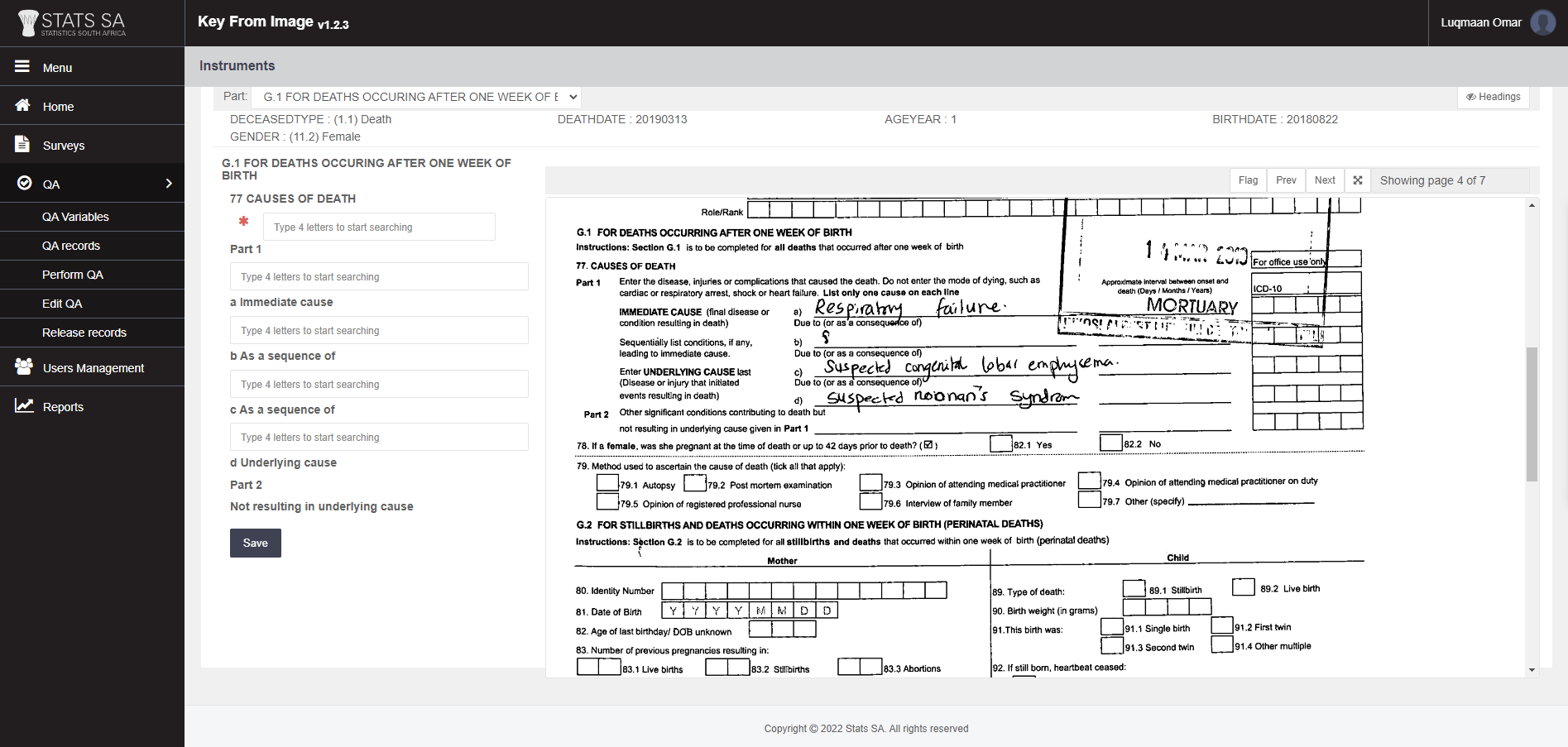 Coding - Illegibility
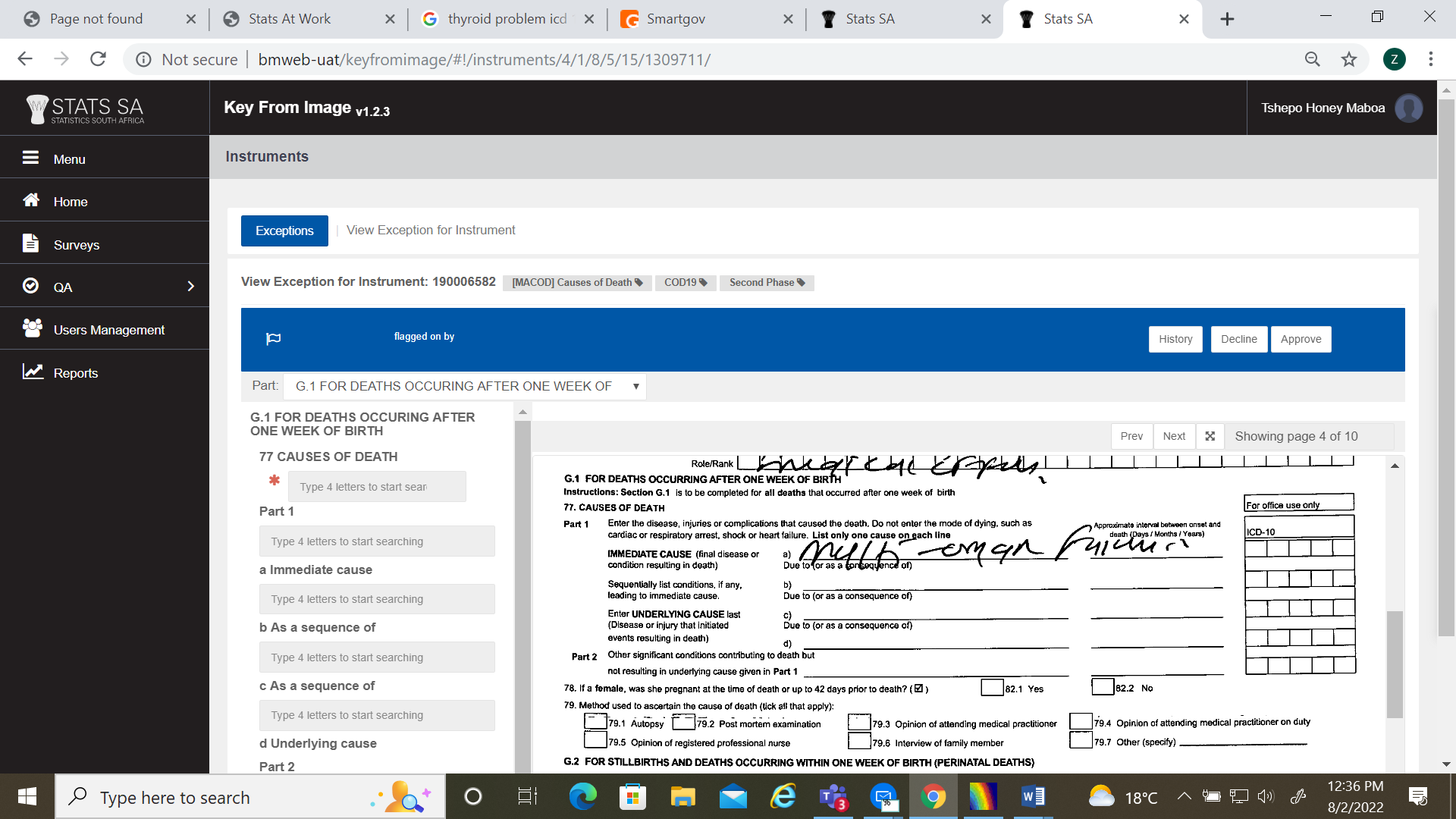 Other challenges
Insufficient information on DNF e.g., Coding to fourth character (reporting third character);
Usage of unstandardised abbreviations E.g. PWA, ARD
Misreporting of causes of death
E.g. HIV disease, immunosuppression
Deaths assigned to symptoms, signs and abnormal clinical and laboratory findings not elsewhere classified and year of death, 1997–2018
Critical considerations
Development of key institutions for the implementation of CRVS nationally
Create and implement legal instrument that will sustain the system 
Institutionalising coordination mechanisms
Leveraging on critical institutions (universities) and use of incentives to encourage training and improving learning systems 
Institutionalise the training of Doctors
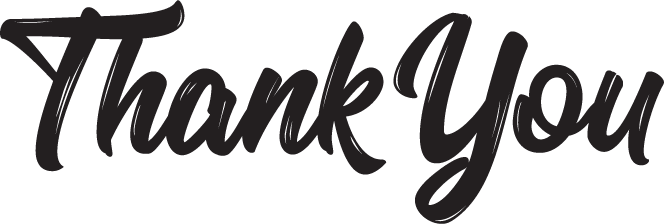 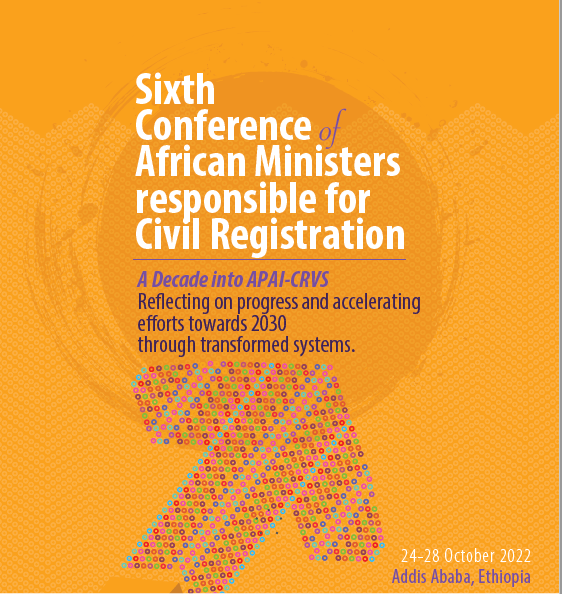 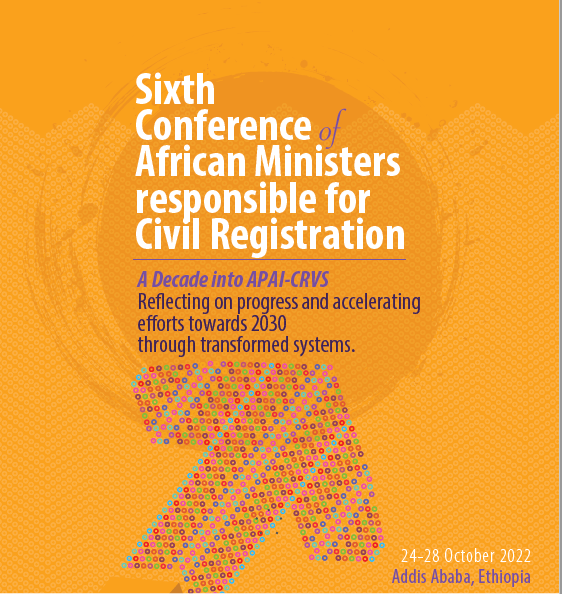 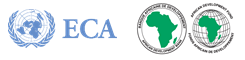 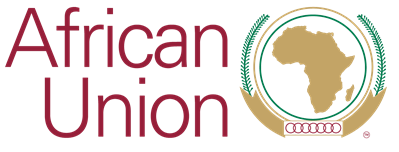 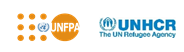 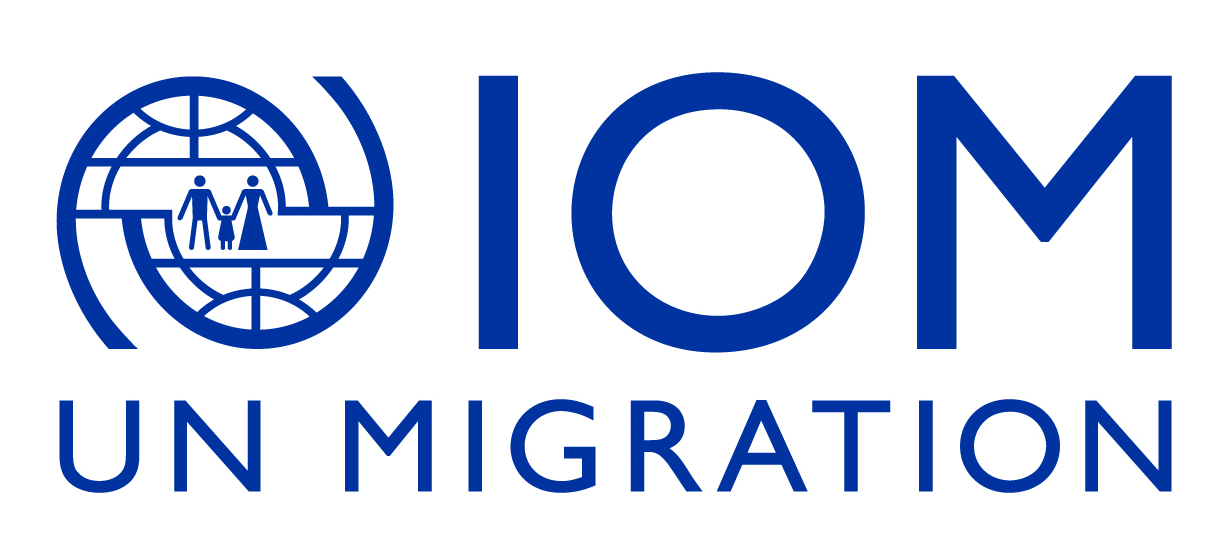 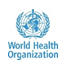 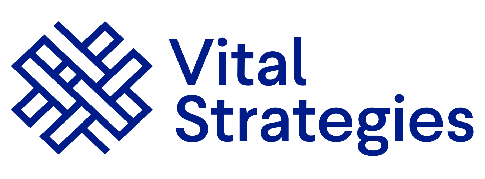 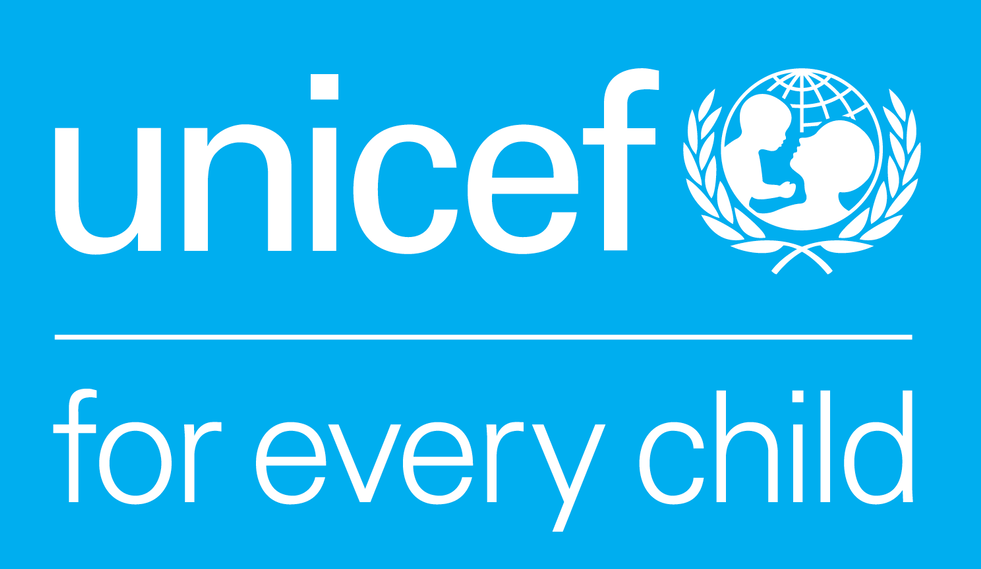 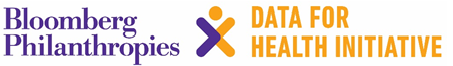 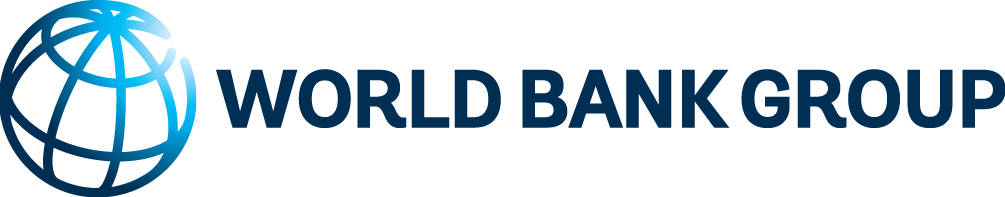 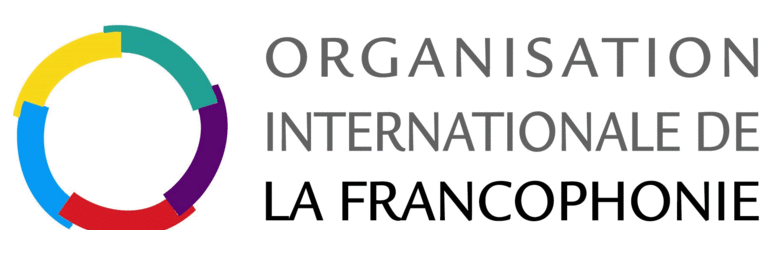 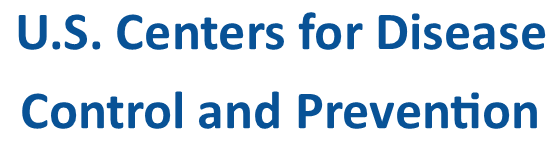 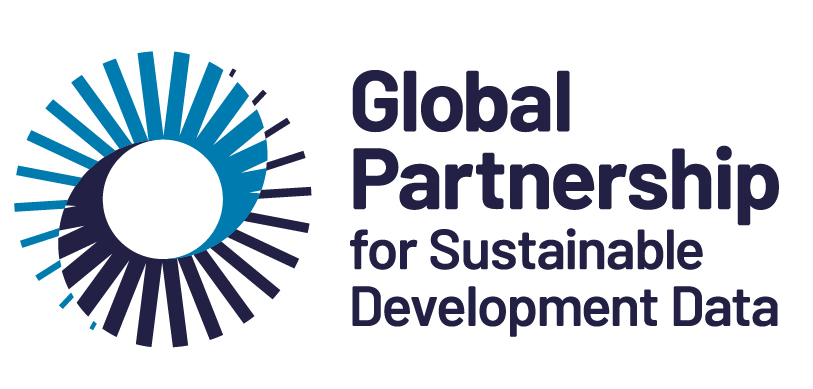 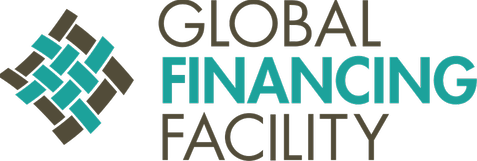